La corrida
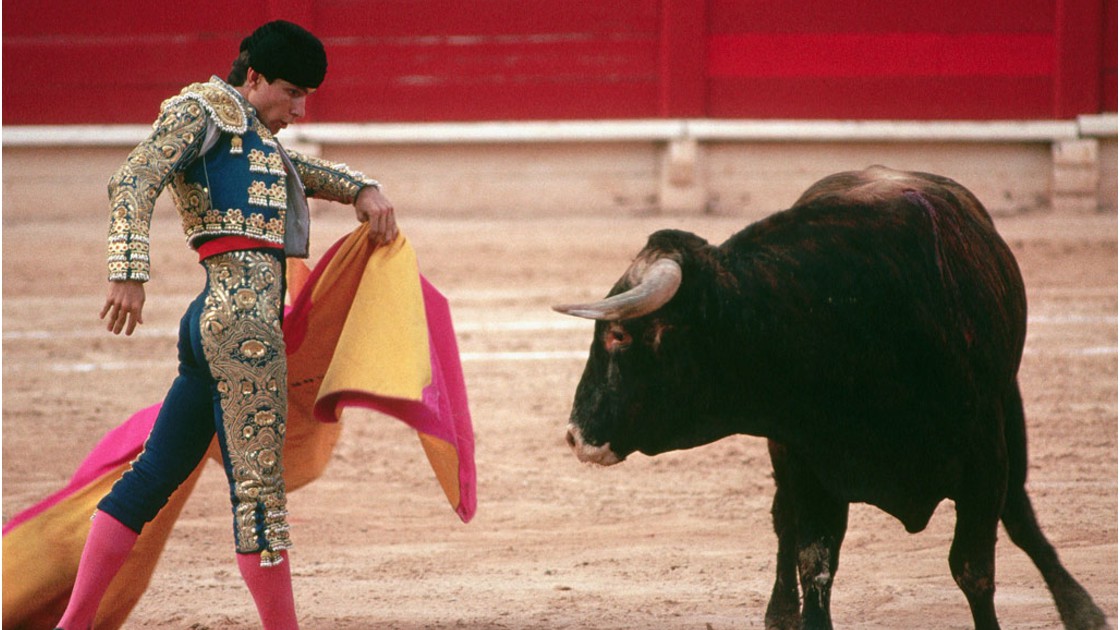 Travis Reczinski y Gonzague Jervase
Que es la corrida
La corrida de Toros es una forma de combate entre un hombre y un toro, al término del cual el toro es ejecutado o, excepcionalmente, indultado. Se practica principalmente en España, Portugal, el sur de Francia y algunos Estados de América Latina (México, Perú, Colombia, Venezuela, Ecuador y Bolivia).
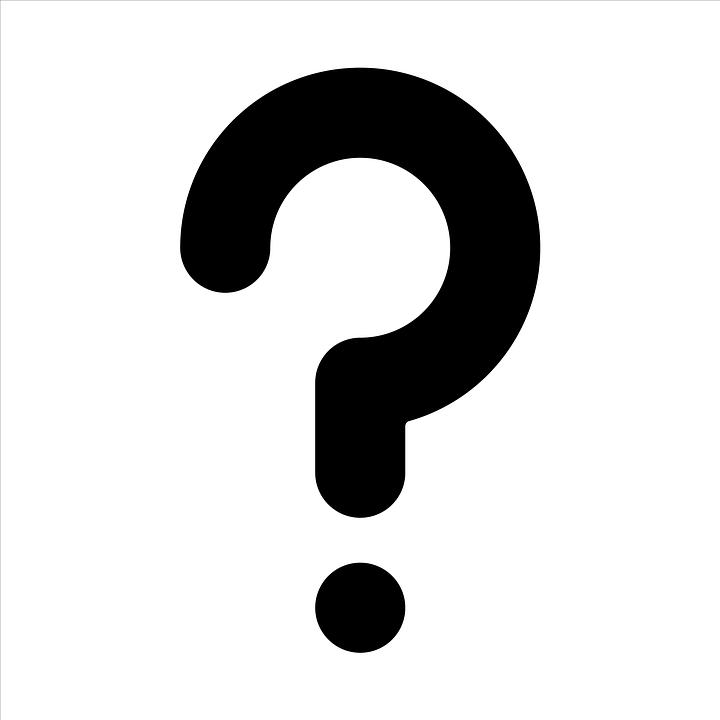 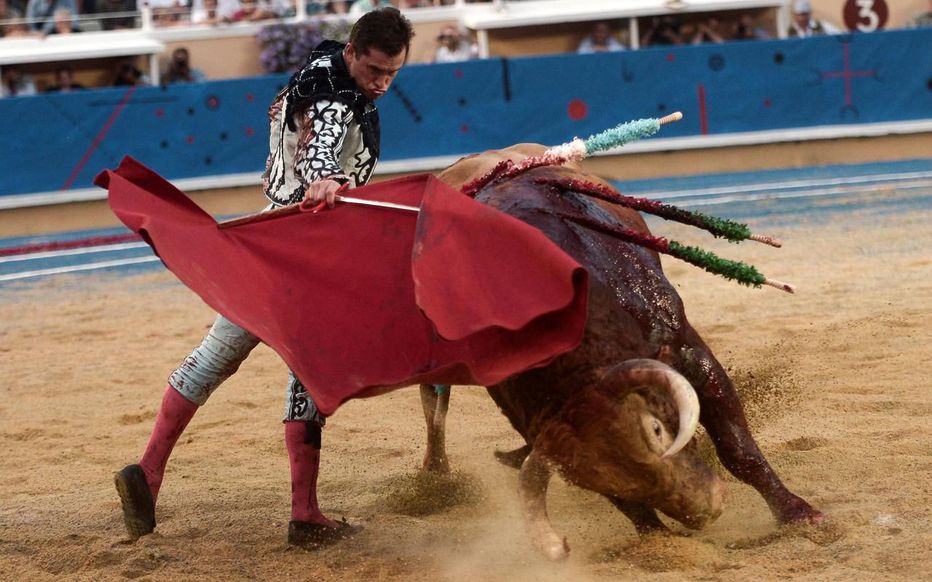 los orígenes de la corrida
La corrida se desarrolla en plazas de toros y es un espectáculo de larga tradición, ya que su forma actual, en la que el matador lleva a cabo la matanza a pie y armado con su única espada, se remonta a Francisco Romero, en la primera mitad del siglo XVIII. 
La corrida fue inventada en el siglo XVI por los empleados de los mataderos. Jugaban a perseguir y esquivar toros antes de matarlos
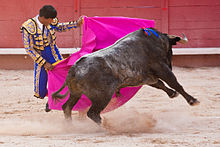 La corrida de toros hoy...
Hoy, los españoles piensan que la corrida de toros es horrible y es inadmisible matar animales. 
Hay muchas organizaciones contra las corridas de toros, pero a mucha gente le gustan las corridas de toros.




14 mayo 2020
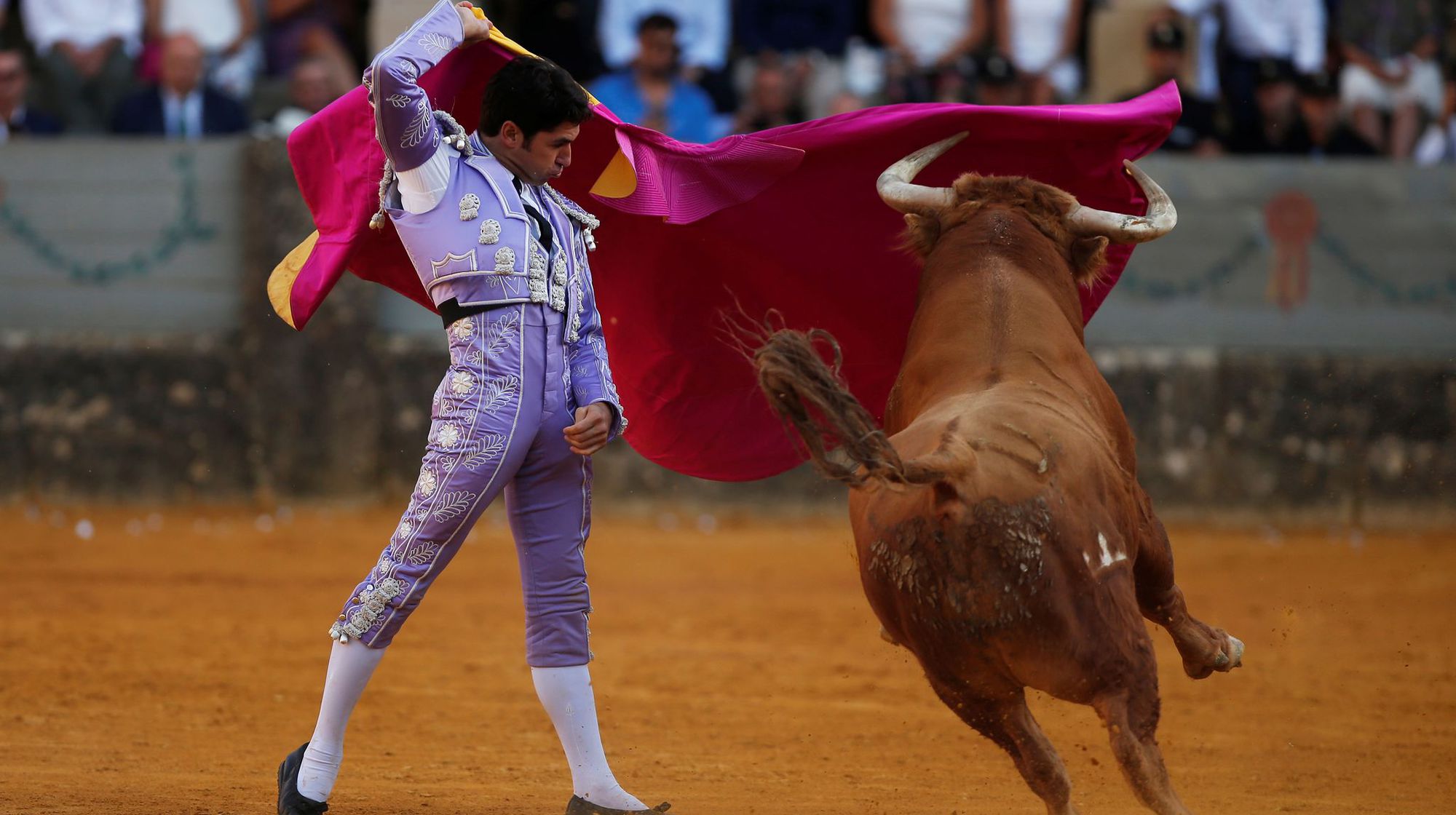 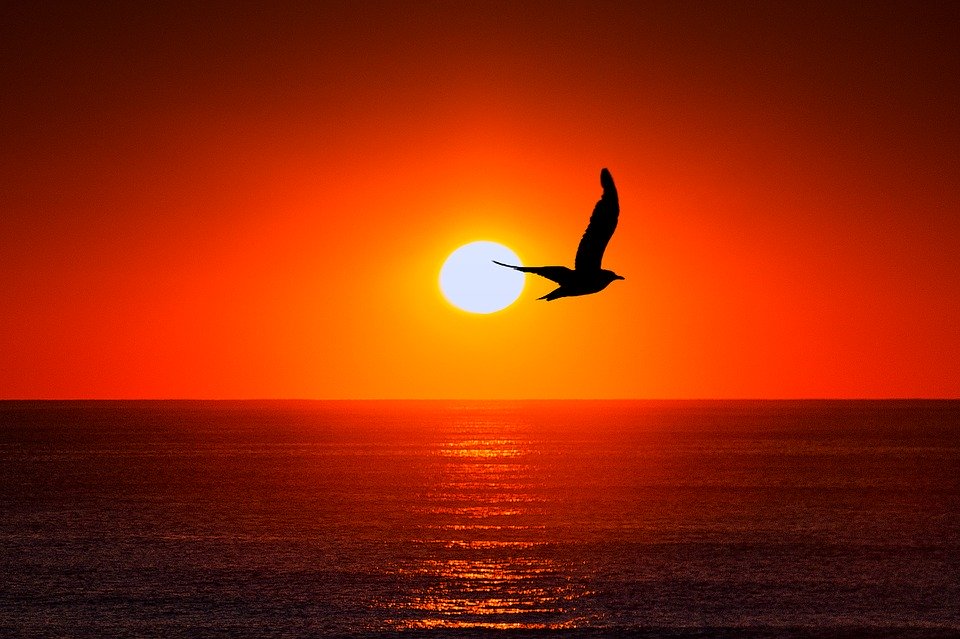 FIN